Office of Departmental Personnel Security(AU-53)April 23-25, 2019
Tracey Berry
Director, Office of Departmental Personnel Security
and
Tracy L. Kindle, 
Personnel Security Policy Program Manager
Office of Environment, Health, Safety and Security (AU)

April 2019
Agenda
Organizational Structure

Priorities/Initiatives
Intelligence Reform and Terrorist Prevention Act of 2004
NBIB Transition and Case Inventory
Dual Citizenship Guidance


National Priorities/Initiatives
 DOE O 472.2 Policy
SEAD 3 “Reporting Requirements”
SEAD 6 “Continuous Evaluation
SEAD 7 “Reciprocity”
SEAD 8 “Draft Temporary Eligibility”

Questions
2
Organizational Structure
*Contractors
3
Priorities/InitiativesIntelligence Reform and Terrorism Prevention Act (IRTPA) of 2004
For performance management purposes, we have always measured the fastest 90% of clearance determinations.  However, timeliness goals have changed over time
Original IRTPA – Investigate: 40 days; Adjudicate: 20 days
In 2008 the Joint Security and Suitability Reform Team added a goal for the Initiate phase (14 days) and established an overall End-to-End goal (74 days); as we; as setting goals for reinvestigations
In 2012, the Director of National Intelligence expanded the investigative goal to 80 days for SSBIs
4
Priorities/InitiativesIRTPA
As of end of FY19Q1
IRTPA Standards
Quality (all L &Q) – <5% 
Initiate: Initial L & Q – 14 days; Reinvestigations – 15 days
Investigate: Initial L 40 days; Initial Q – 80 days; Reinvestigations (L & Q) – 150 days
Adjudicate: Initial L & Q – 20 days; Reinvestigations (L & Q) – 30 days
5
NBIB Transition & Case Inventory
Following the FY17 NDAA mandate to move 70% of the NBIB background investigation mission to DoD, it was decided that it was best for all of government to keep the background investigation mission together, rather than bifurcate it
As a result, efforts began to transfer 100% of NBIB’s investigative function to DoD
The Executive Order to solidify is in review at the Department of Justice and will move to the Executive Office of the President for signature
DoD and OPM have developed critical path milestones; agreed upon the governance; developed a joint transfer plan and draft plan of action and milestones, and established joint transfer functional teams (e.g. HR, Finance, IT)
In taking on an expanded mission, DSS will be renamed to the “Defense Counterintelligence and Security Agency” 
DoD continues to be responsible for building the enterprise-wide IT systems (NBIS)
6
NBIB Transition & Case Inventory
At its peak in April 2018, NBIB’s background investigation inventory was approximately 725,000 cases
Following the issuance of an Executive Correspondence from the Executive Agents; business process reengineering efforts at NBIB; and the deployment of new capabilities at DoD the inventory has decreased by 24% to 550,362 cases (as of 28 February)
7
Dual Citizenship
8
National Priorities/InitiativesDOE O 472.2, Personnel Security
AU-53 is always collecting input from the eight Cognizant Personnel Security Offices (CPSOs) for the revision to the Order as policy issues are brought to light

Plan is to conduct a complete revision of the Order this year

In order to do that we established an team of personnel comprised of subject matter experts from the CPSOs and other stakeholders to ensure the next Order revision meets the intent of current policies

Intent is to meet with the SME during the 2019 Personnel Security Workshop
9
National Priorities/Initiatives(SEAD 3)
Security Executive Agent Directive (SEAD) 3, Reporting Requirements for Personnel with Access to Classified Information or Who Hold a Sensitive Position
What is SEAD 3?  
On December 14, 2016, the DNI, in his capacity as the SecEA for the Federal Government, approved SEAD 3 with an effective date of June 12, 2017  
SEAD 3 establishes reporting requirements for all covered individuals who have access to classified information or who occupy a sensitive position
This Directive applies to any Executive branch agency and its covered personnel

Educating the Affected Population:
AU-53 has drafted a DOECAST (pending implementation approval)
AU-53 has drafted implementation guidance from the Deputy Secretary  
AU-53 is working with the NTC and other stakeholders to update the Annual Security Refresher Briefing
10
National Priorities/Initiatives(SEAD 3) cont.
Implementation Status:
On January 12, 2018, the Regulatory Reform Task Force issued a memorandum to evaluate and make recommendations to several areas as it relates to the requirement to report non-work-related foreign travel
This group was chaired by AU and comprised of representatives from the Offices of Science, International Relations, Intelligence and Counterintelligence, Nuclear Energy and the National Nuclear Security Administration
The working group developed recommendations for a process that meets the requirements in the least burdensome manner possible and provided an implementation plan. 

The Deputy Secretary approved the working group’s recommendation (March 7th) for the Draft DOE O 472.2 incorporating SEAD 3 requirements.  AU-53 will start working with the Directives Review Board to update the Order.
11
National Priorities/Initiatives(SEAD 6)
Security Executive Agent Directive (SEAD) 6, Continuous Evaluation (CE)
On January 12, 2018, the Director of National Intelligence (DNI), in his capacity as the Security Executive Agent (SecEA) for the Federal Government, signed SEAD 6 with an effective date of January 12, 2018
Establishes policy and requirements for continuous evaluation of covered individuals who require continued eligibility for access to classified information or eligibility to hold a sensitive position  
Automated records checks conducted to identify adjudicatively relevant information to assist in assessing the continued eligibility of a covered individual at any time during the period of eligibility
12
National Priorities/Initiatives(SEAD 6) Phased Implementation
Full implementation no later than the end FY20Q1 is mandated under 5 USC 11001 (Enhanced Personnel Security Program)

FY17-18
Mandate was to conduct a single credit bureau and FBI non-technical criminal name check on 5% of the Tier 5 population
DOE used NBIB to conduct 6,048 checks and no issues of an adjudicative concern were noted

FY19
DOE chose to move to the ODNI CE System
The mandate is unchanged from FY17-18
The Secretary directed that the entire cleared population (Tier 3 and Tier 5) will be enrolled no later than the end of FY20Q1 (December 31, 2019)
13
National Priorities/Initiatives(SEAD 7)
Security Executive Agent Directive (SEAD) 7,  Reciprocity of Personnel Security Investigations and Adjudications

On November 9, 2018, the DNI, in his capacity as the SecEA for the Federal Government, approved SEAD 3 with an effective date of November 9, 2018 

SEAD 7 establishes requirements for reciprocal acceptance of national security background investigations and national security eligibility adjudications for initial or continued eligibility for access to classified information or eligibility to hold a sensitive position  

Implementation is relatively transparent to you unless you work in a CPSO 

Status:
AU-53 is requesting the Deputy Secretary’s approval to update part of DOE O 472.2 as a policy memorandum
14
National Priorities/Initiatives(SEAD 8)
Security Executive Agent Directive (SEAD) 8,  Temporary Eligibility
What is SEAD 8? 
The DNI, in his capacity as the SecEA for the Federal Government, is currently in the process of reviewing the draft SEAD 8 This directive establishes policy and requirements for authorizing temporary (often referred to as interim) eligibility which includes temporary access to classified information, temporary access to a higher level of classified information, one-time access to classified information, temporary eligibility to hold a sensitive position, and temporary eligibility to hold a higher level sensitive position. 

Status:
The SecEA is adjudicating comments
Release/effective date is to be determined

Impact:  We will have clearer guidance on what we now call Interim Security Clearances and Temporary Security Clearance Upgrades
15
QUESTIONS
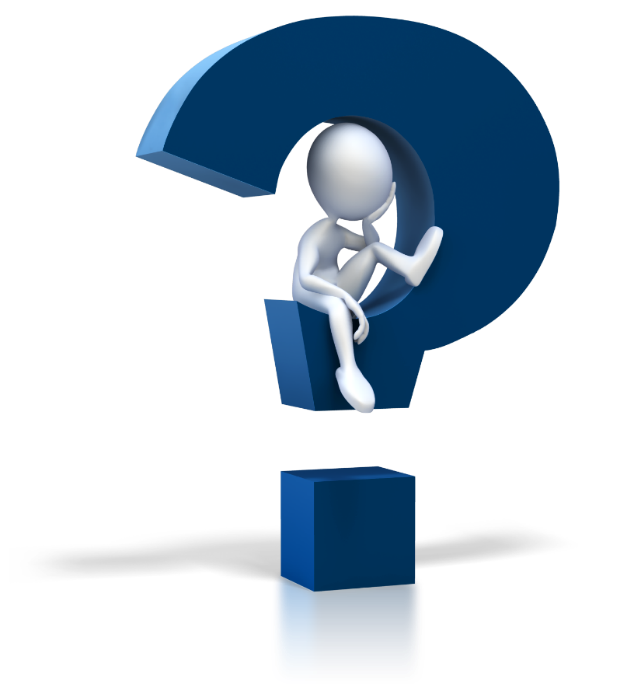 POC:  Tracy Kindle Main number: 202-586-3249
email: OfficeofDepartmentalPersonnelSecurity@hq.doe.gov
Official Use Only
16